WHAT’S YOUR
M&S ?
EASTER
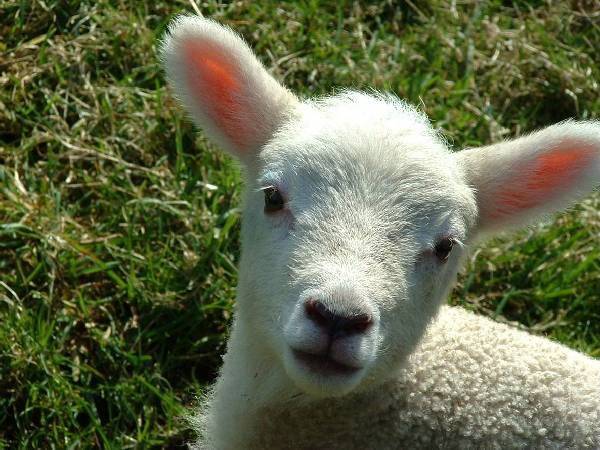 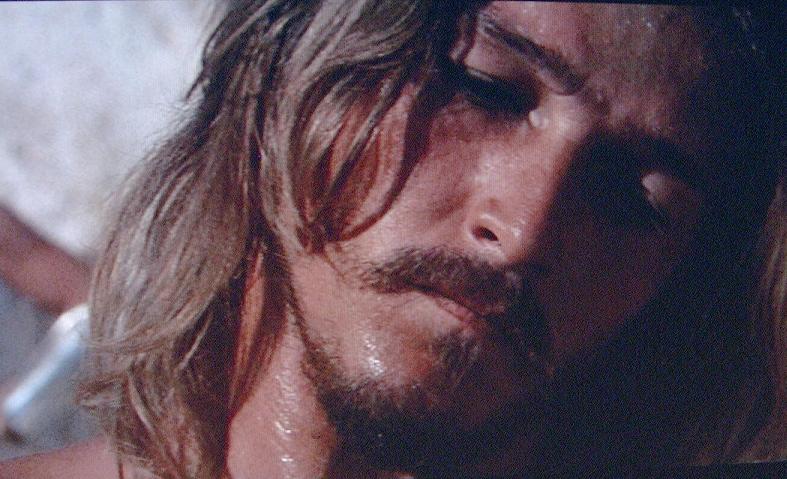 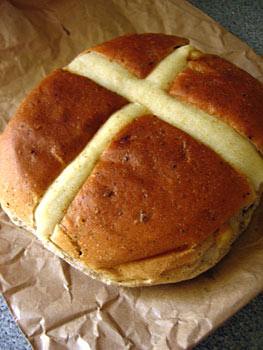 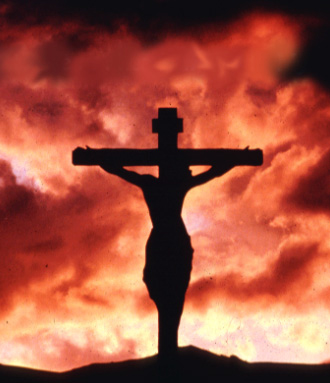 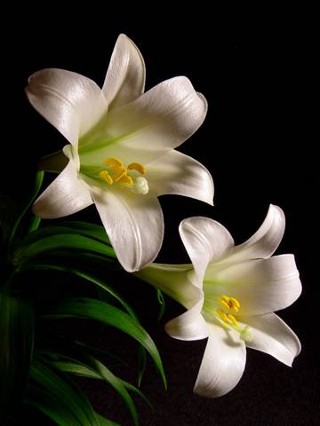 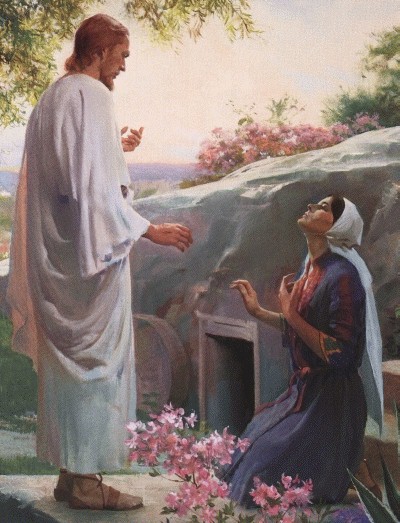 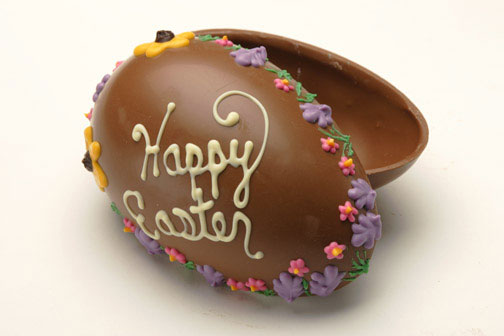 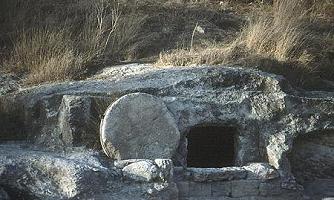 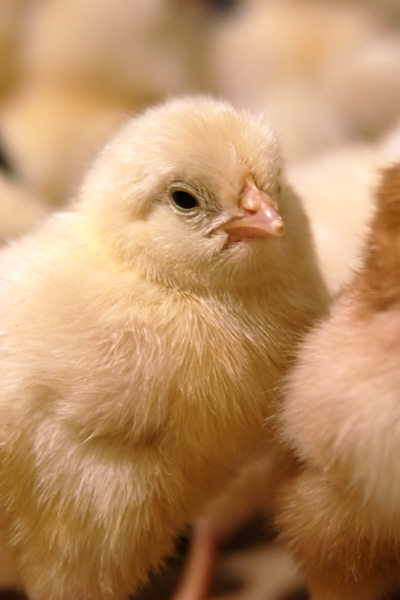 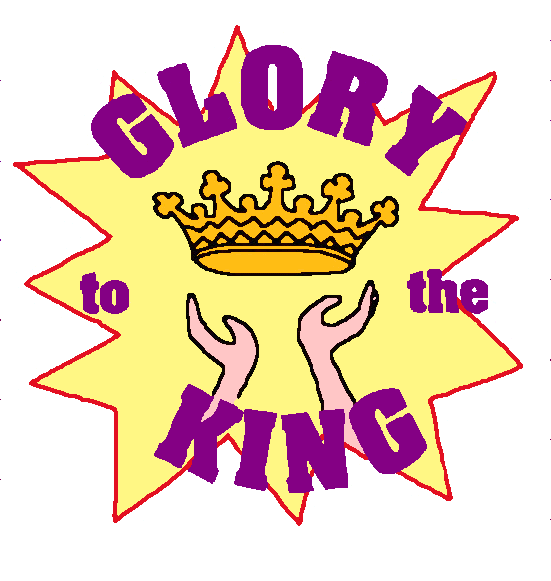 M&S
YOUR
MESSIAH&SAVIOUR